Work
Acceptance Test


Unit Test
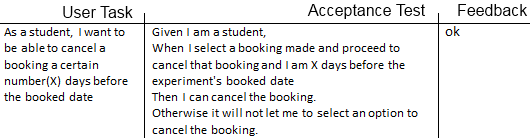 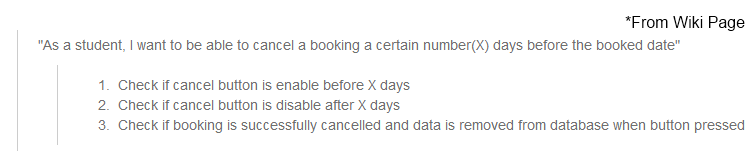 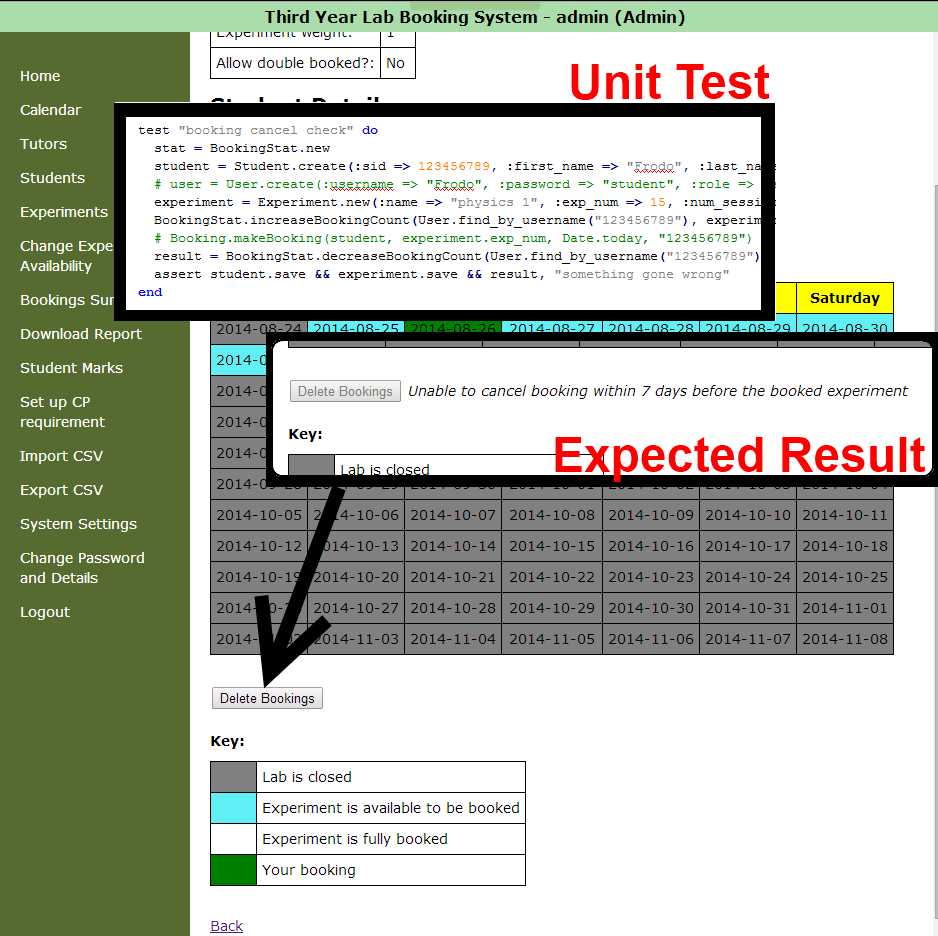 Coding and
testing the system